Strategi & Taktik Hubungan MasyarakatPertemuan 14 : Evaluating the Strategic Plan
Fasya Syifa Mutma
2021
CAPAIAN PEMBELAJARAN
Mahasiswa mampu menjelaskan dan menganalisis poin–poin pertanyaan untuk riset publik mengenai proposal program PR
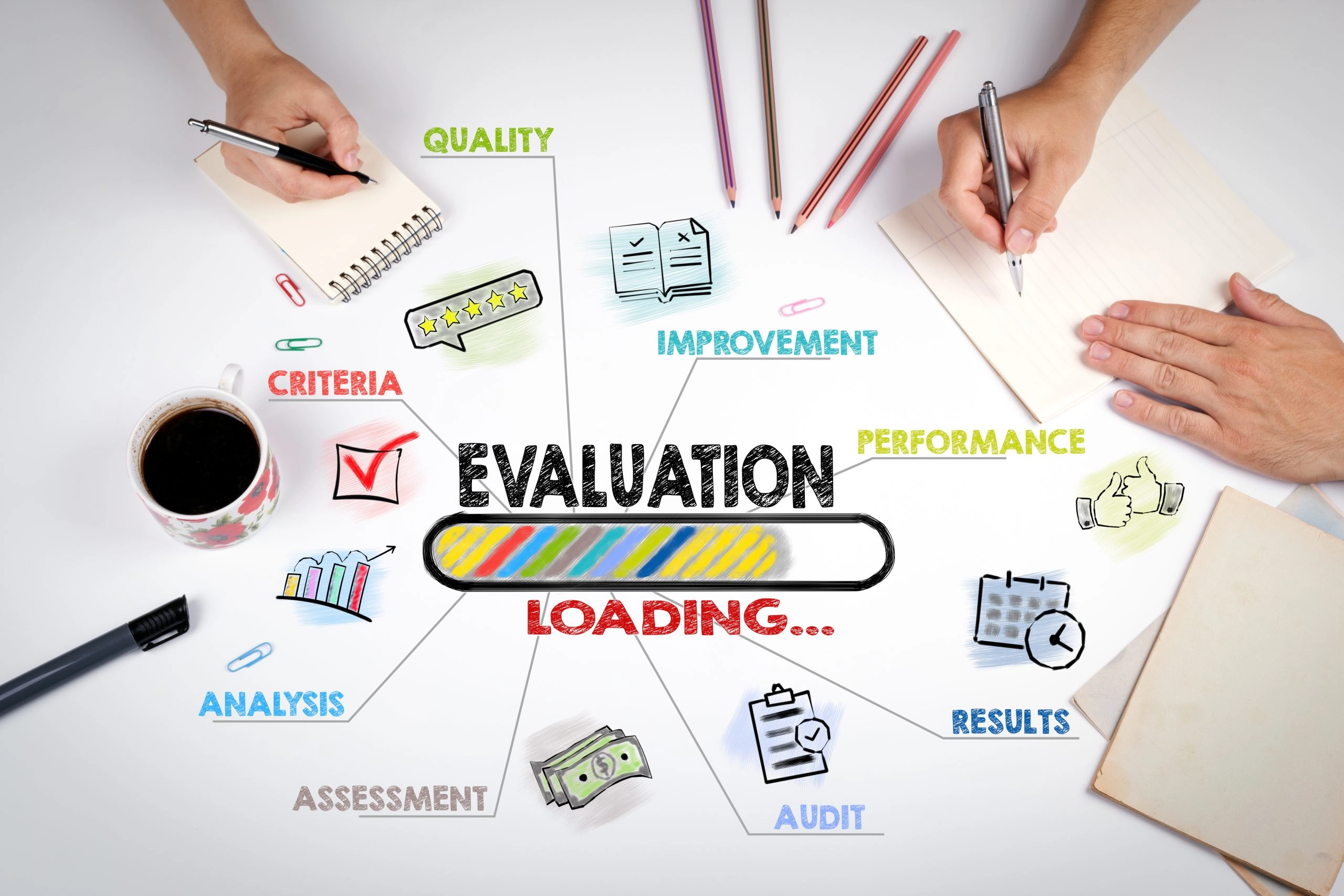 PHASE 4 – STEP 9 : EVALUATIVE RESEARCH
Evaluasi adalah cara untuk menentukan efektivitas program
Hasil Survey Edelmen dalam (Smith, 2013) menyatakan “…sebanyak 75% responden mengungkapkan jika pengukuran komunikasi dapat mendukung tercapainya tujuan perusahaan”
Sehingga setiap aspek dalam fase evaluasi penting dilakukan secara optimal
EVALUASI PROGRAM
Pengukuran hasil projek / program secara sistematis berdasarkan pencapaian tujuan
Penetapan metode dalam mengukur keberhasilan program merupakan bagian dari tahap perencanaan strategis
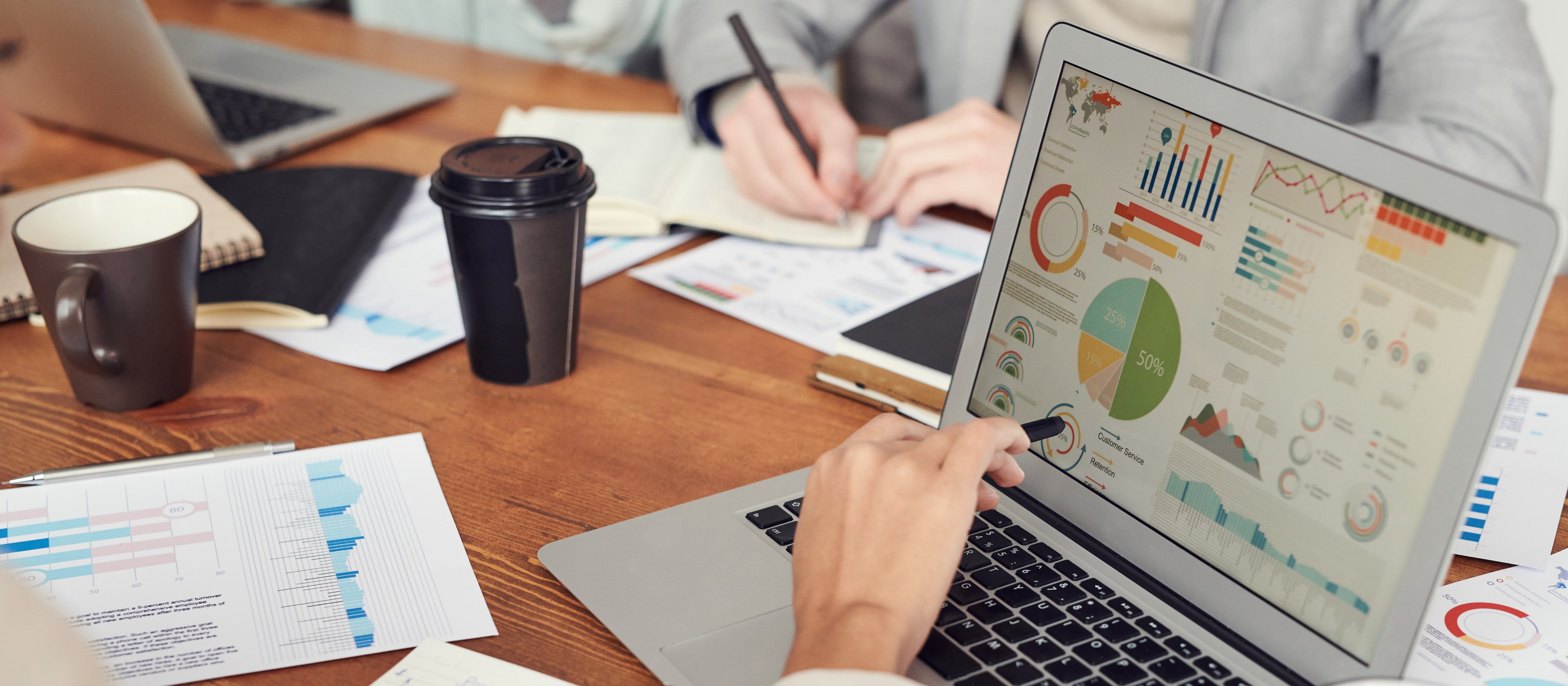 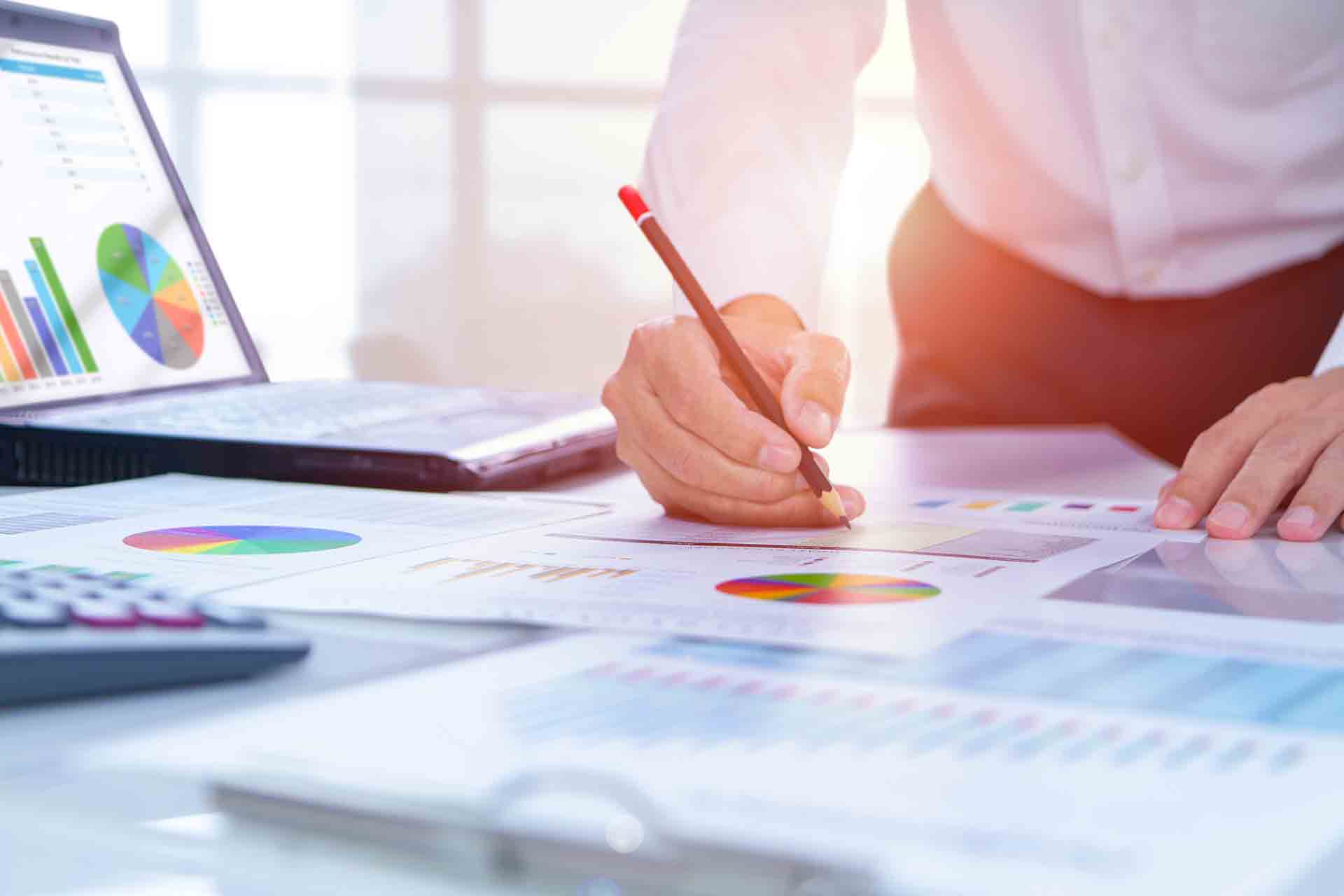 A. EVALUATION CRITERIA
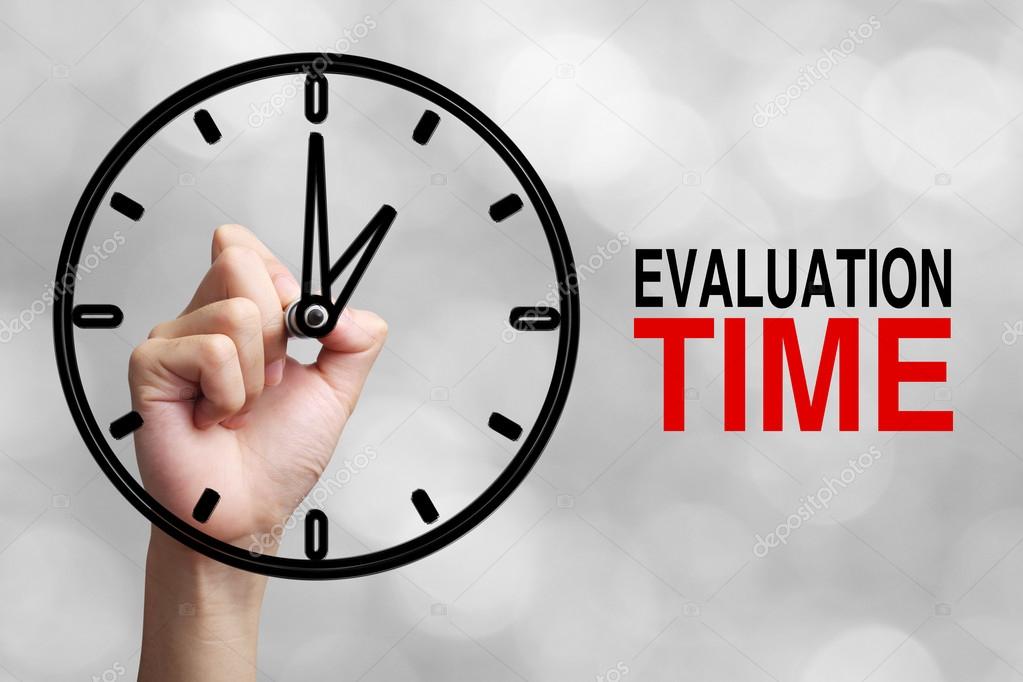 B. TIMING : WHEN TO EVALUATE
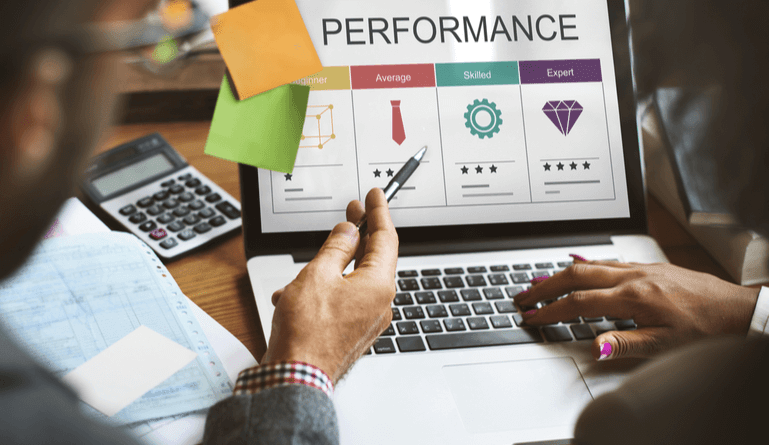 C. METHODOLOGY : HOW TO EVALUATE
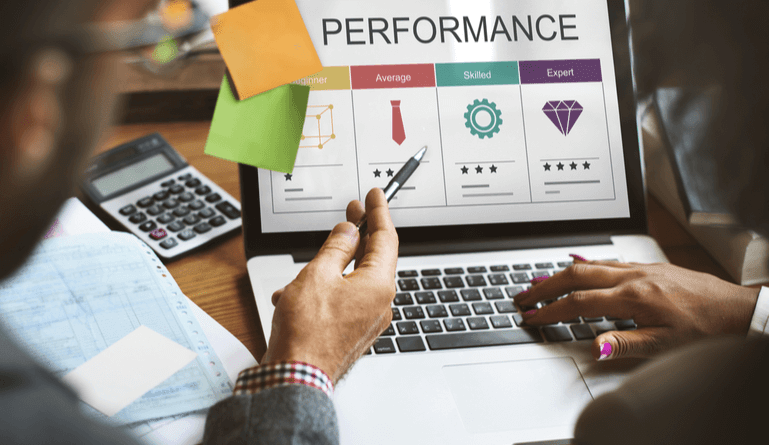 Judmental Assessment
Bersifat informal
Berhubungan dengan pengalaman (Contoh: semua klien senang dengan penyelenggaraan acara)
Berdasarkan observasi personal
Namun, pengamatan personal sering berubah-ubah dan tidak tepat
Tidak dapat mengukur program secara valid
Evaluation of Communication Outputs
Evaluation of Awareness Objectives
Mengukur jumlah orang yang terkespos konten dan mengukur sejauh mana pesan dapat diingat oleh publik
Adapun Evaluation of Awareness adalah sebagai berikut:
Evaluation of Acceptance Objectives
Bertujuan untuk mengukur dampak pesan yang disampaikan oleh organisasi terhadap sikap (acceptance) dan perilaku (action)
Evaluation of Action Objectives
D. EVALUATION REPORTS
Tujuan laporan evaluasi

Dapat dipahami dan dimengerti oleh pembuat keputusan 
Sebaiknya laporan dibuat dalam format yang jelas dan sederhana sehingga mudah dipahami
Laporan evaluasi dapat dijadikan acuan dalam membuat program selanjutnya
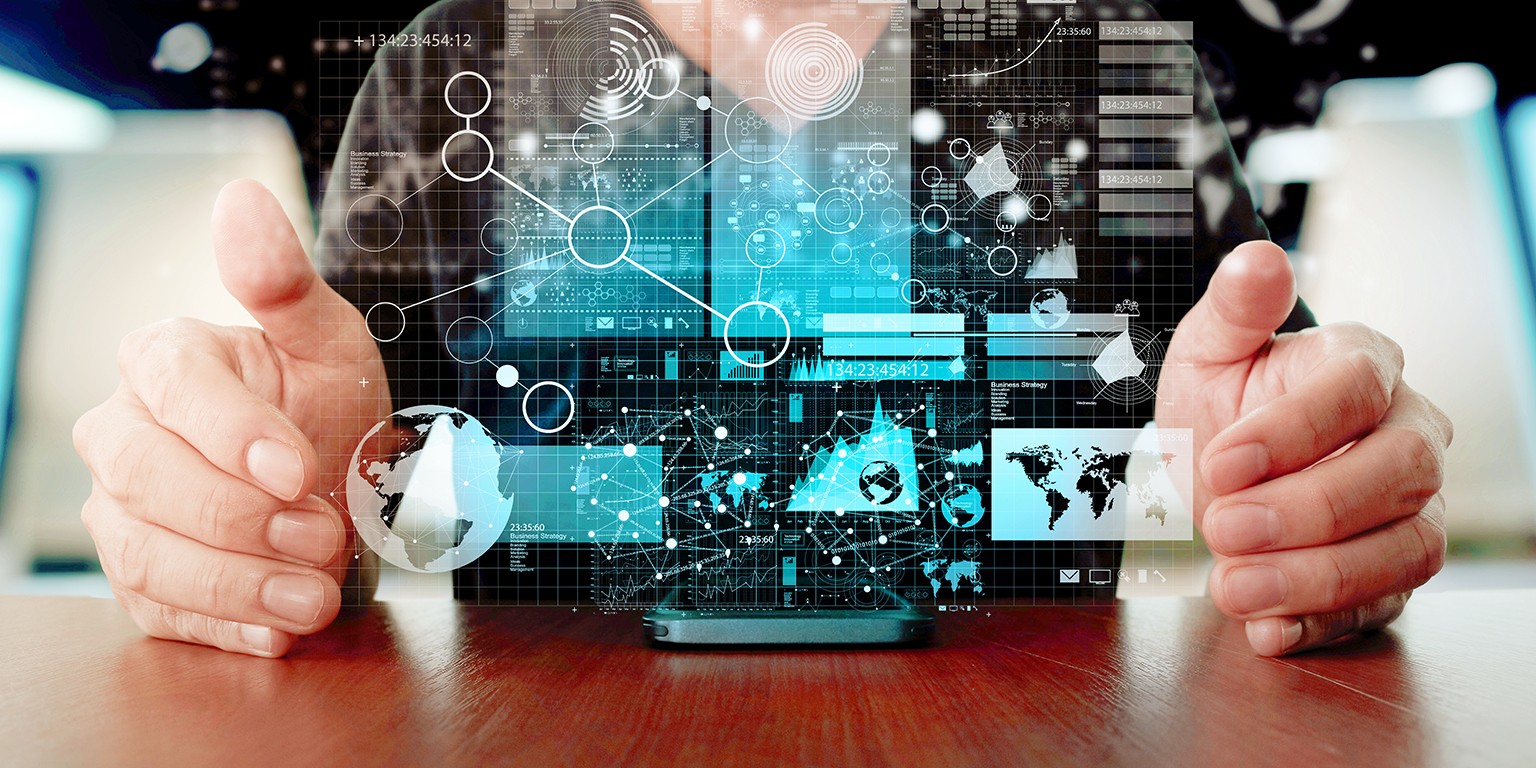 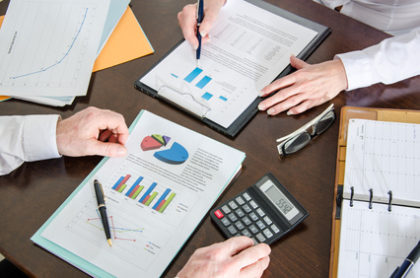 STRUCTURE OF THE EVALUATION REPORT
Data hasil analisis diuraikan hubungannya antara tujuan dengan hasil
Jelaskan kekurangan pelaksanaan program
Cantumkan foto, table dan grafik terkait pelaksanaan program
Sertakan executive summary jika laporan lebih dari 5 halaman. Hal ini penting untuk pemahaman publik terkait pelaporan program (khususnya media)
THE ULTIMATE EVALUATION: VALUE-ADDED PUBLIC RELATIONS
Komunikasi strategis bukan hanya pelaksanaan kegiatan, namun keseluruhan program direncanakan bertujuan untuk meningkatkan hubungan organisasi dengan publiknya
Kegiatan PR dapat menambah nilai dan manfaat bagi organisasi
Strategi public relations yang efektif dapat membantu organisasi untuk bertahan
THANK YOU
REFERENCES

Smith, R. D. (2017). Strategic Planning for Public Relations (5th edition). New York: Routledge.